Economic Wellbeing Data Collection
Part of the project “Values and Adoption in Regenerative Grazing Practices and Associated Wellbeing Outcomes for Cow-Calf Producers” funded by the USDA Sustainable Agriculture Research and Education program
May 30, 2023
This session is being recorded for those who could not attend live and those who would like to watch again
Grazing management
PROJECT OVERVIEW: Values and Adoption in Regenerative Grazing Practices and Associated Wellbeing Outcomes for Cow-Calf Producers
Education
Research
Ecological Wellbeing
Social Wellbeing
Economic
Wellbeing
ECONOMIC TEAM MEMBERS
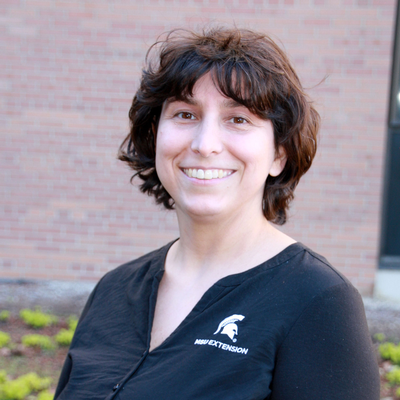 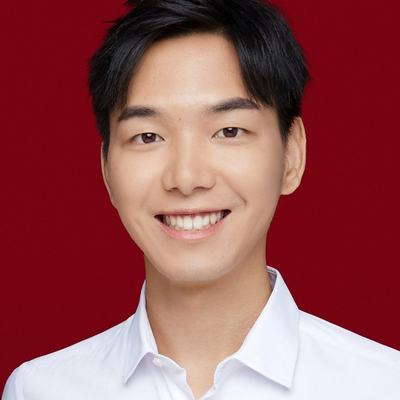 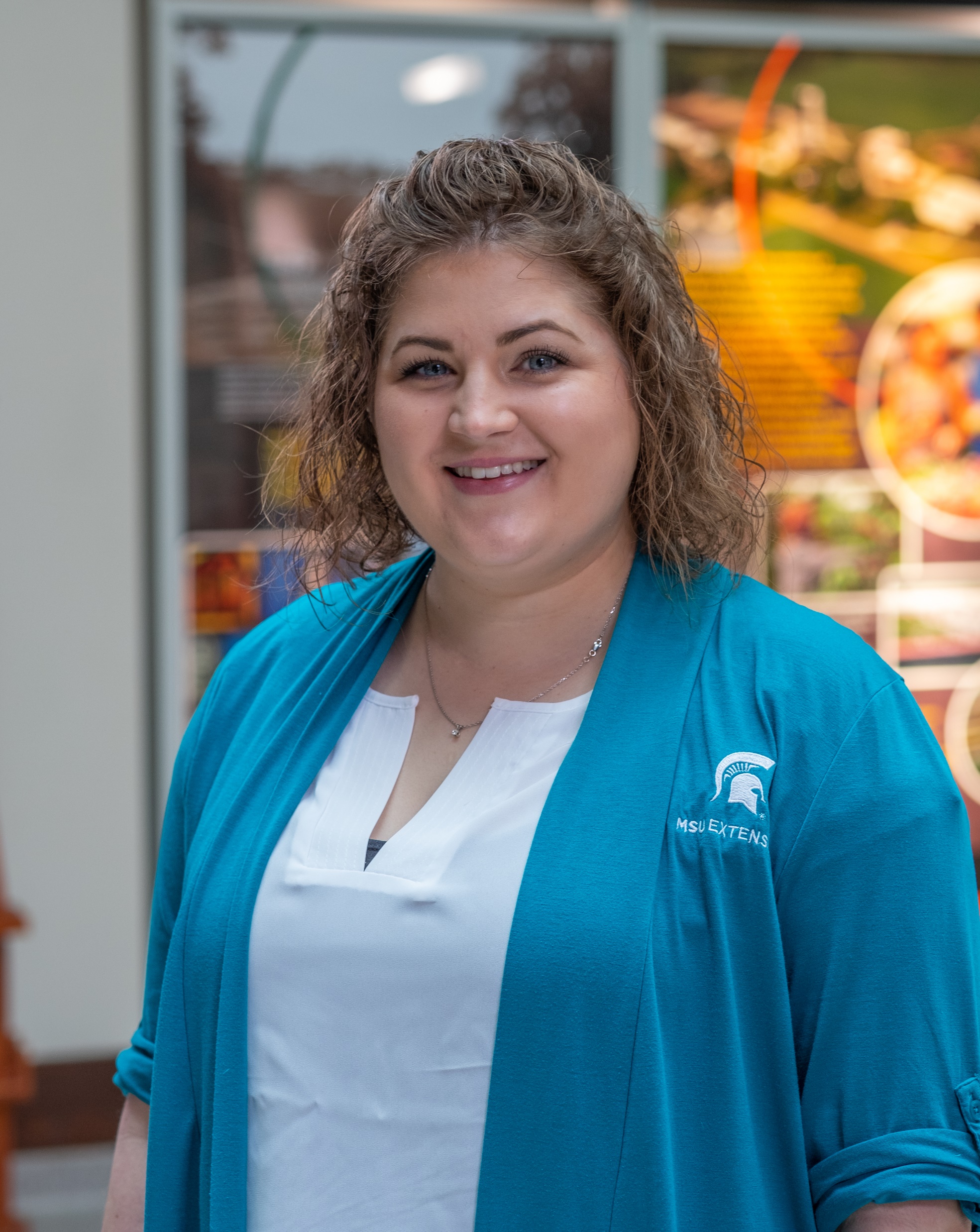 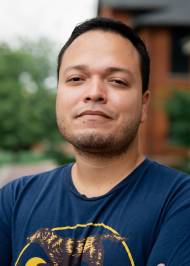 Zekuan Dong
PhD Student
Jose Maria Martinez
PhD Student
Florencia Colella
Extension Educator
Dr. Melissa McKendree
Assistant Professor
ECONOMIC OBJECTIVES
Record keeping education and improvement 
Understanding economic/financial wellbeing 
Both household and farm/ranch level
ECONOMICS ACTIVITIES
Wellbeing survey in conjunction with social wellbeing group
Financial wellbeing data collection for farm/ranch and household
Focus of today’s webinar
Online educational modules 
Will be available in June
WHAT ARE THE BENEFITS?
Through project participation you’ll get: 
Access to financial record keeping training and support
Financial Statements (Balance Sheet, Cash Flow, Accrual Adjusted Income Statement)
Farm Financial Analysis - Ratios to evaluate financial wellbeing 
Cow-calf enterprise budget

Broad benefits 
Education and tool development to help fellow cattle producers 
Contribute to research about wellbeing of cattle producers 
Contribute to research about barriers and facilitators of grazing management principles/practices
More sustainable grazing practices
THANK YOU!
Thank you for your willingness to participate
We appreciate that financial data can be sensitive 
We have MSU IRB approval 
We will work hard to keep your data protected 
We will not publish data individually! Only in aggregate form in research and extension publications
FINANCIAL DATA COLLECTION PROCESS
Informational webinar 
Sharing of 2022 financial information 
Send farm cash flow statement 
You’ll get an email with templates (tomorrow)
Send back the completed templates 
In person meeting on your farm or on Zoom
Clarifications, discussion of enterprise allocations, accrual adjusted income statement
Follow up clarification questions on phone and email 
We will share your farm financial analysis and enterprise budget
Repeat this all again next year (it will be easier)
[Speaker Notes: Note that we will be available to answer question throughout- don’t get stuck]
Note on cash flow statement
Options (hopefully you have one of the following): 

2022 Cash flow statement from your record keeping software
2022 farm/ranch tax forms (like Schedule F)
List of income and expenses


You can send that as soon as possible
[Speaker Notes: TAlk about Telfarm]
Templates for financial information
Formats: 
Spreadsheet 
Word
PDF (for printing)

Four parts 
Instructions 
Household net worth calculation (don’t have to send details here, just final totals) 
Production information for enterprise budget 
Farm balance sheet (Net Worth)
GO TO SPREADSHEET
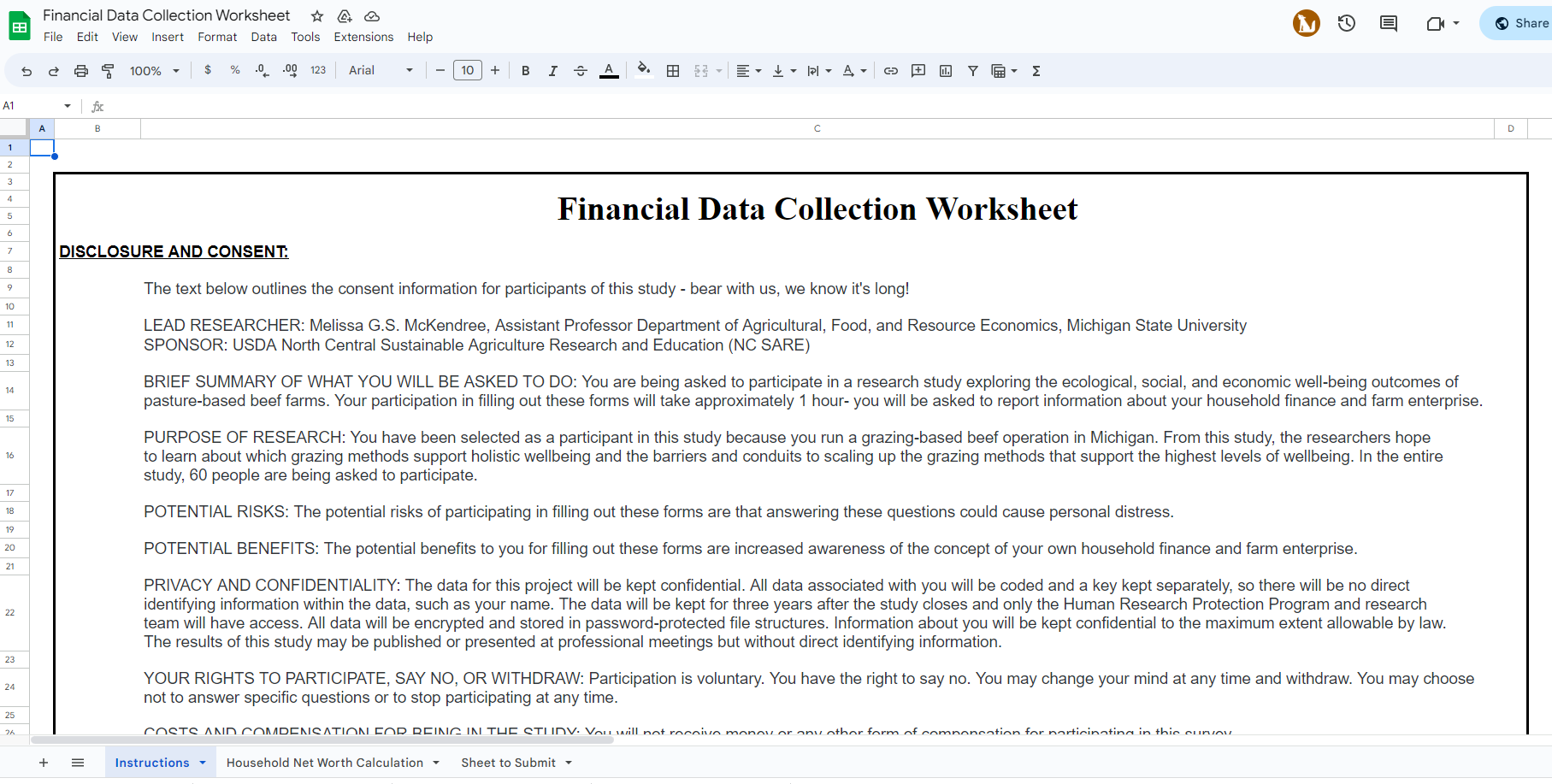 HOUSEHOLD FINANCIAL DATA
Although your farm finance is highly related to your household finance, there are many reasons to analyze them separately. For example, your household may have a lot of off-farm income, or your farm is in a form of partnership and you only own a small share of it
We will help you figure it out through the form “Household Net Worth Calculation Form”
For your privacy, you only need to submit five aggregated numbers to us instead of very detailed finances
PRODUCTION INFORMATION FOR ENTERPRISE BUDGET
GOAL: Calculate profit on a per cow per year basis for cow-calf enterprise

We will get a lot of information from cash flow and balance sheet 
Questions in templates for information needed that cannot be found in those statements 
Quantities for cattle (breeding and market)
Inputs used in production where cash doesn’t change hands: 
Cattle born on your operation but retained for breeding or grass finishing (for example)
Unpaid labor and management 
Homegrown feed/hay
FARM FINANCIAL DATA
REVENUE
EXPENSE
ASSET
LIABILITY
EQUITY
CASH FLOW STATEMENT

BALANCE SHEET
FARM FINANCIAL DATA
Level 1: Taxes

Level 2: Financial

Level 3: Decision-making at the whole farm level

Level 4: Decision-making for individual units
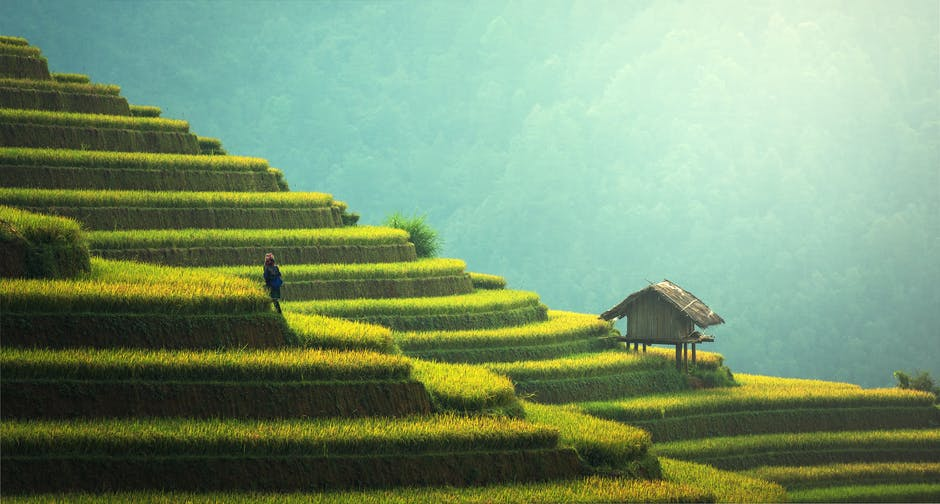 FARM FINANCIAL DATA
Level 1: Taxes

Level 2: Financial

Level 3: Decision-making at the whole farm level

Level 4: Decision-making for individual units
TAX FORMS/CASH FLOWS

+
BALANCE SHEETS
=
INCOME STATEMENT
FINANCIAL ANALYSIS
(benchmarking, COP)


ENTERPRISE ANALYSIS
FARM FINANCIAL DATA
Level 1: Taxes

Level 2: Financial

Level 3: Decision-making at the whole farm level

Level 4: Decision-making for individual units
-30,000

+
+60,000
=
+30,000



+20,000
+10,000
TAX FORMS/CASH FLOWS

+
BALANCE SHEETS
=
INCOME STATEMENT
FINANCIAL ANALYSIS
(benchmarking, COP)


ENTERPRISE ANALYSIS
FARM FINANCIAL DATA
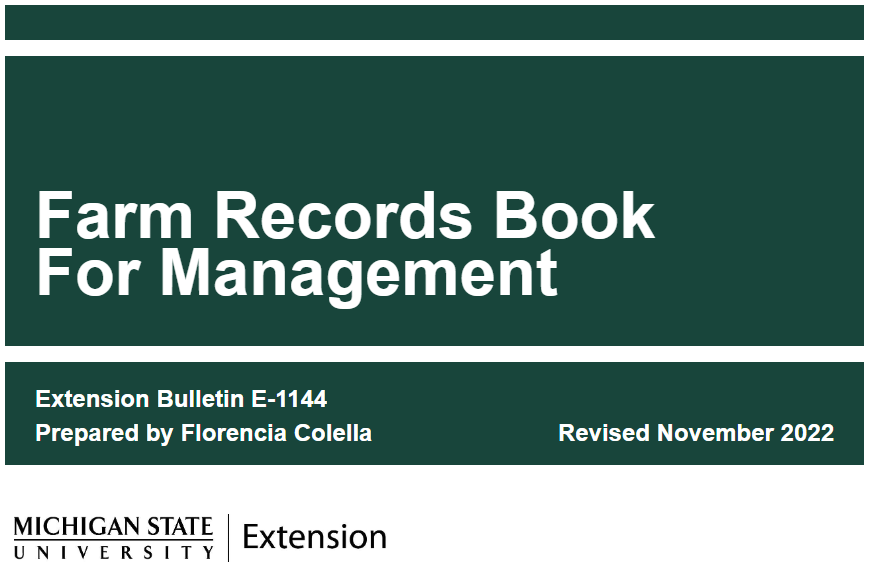 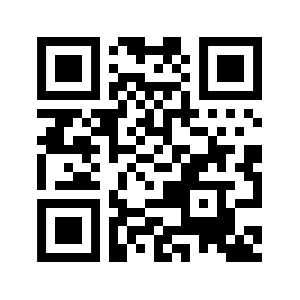 FARM FINANCIAL DATA
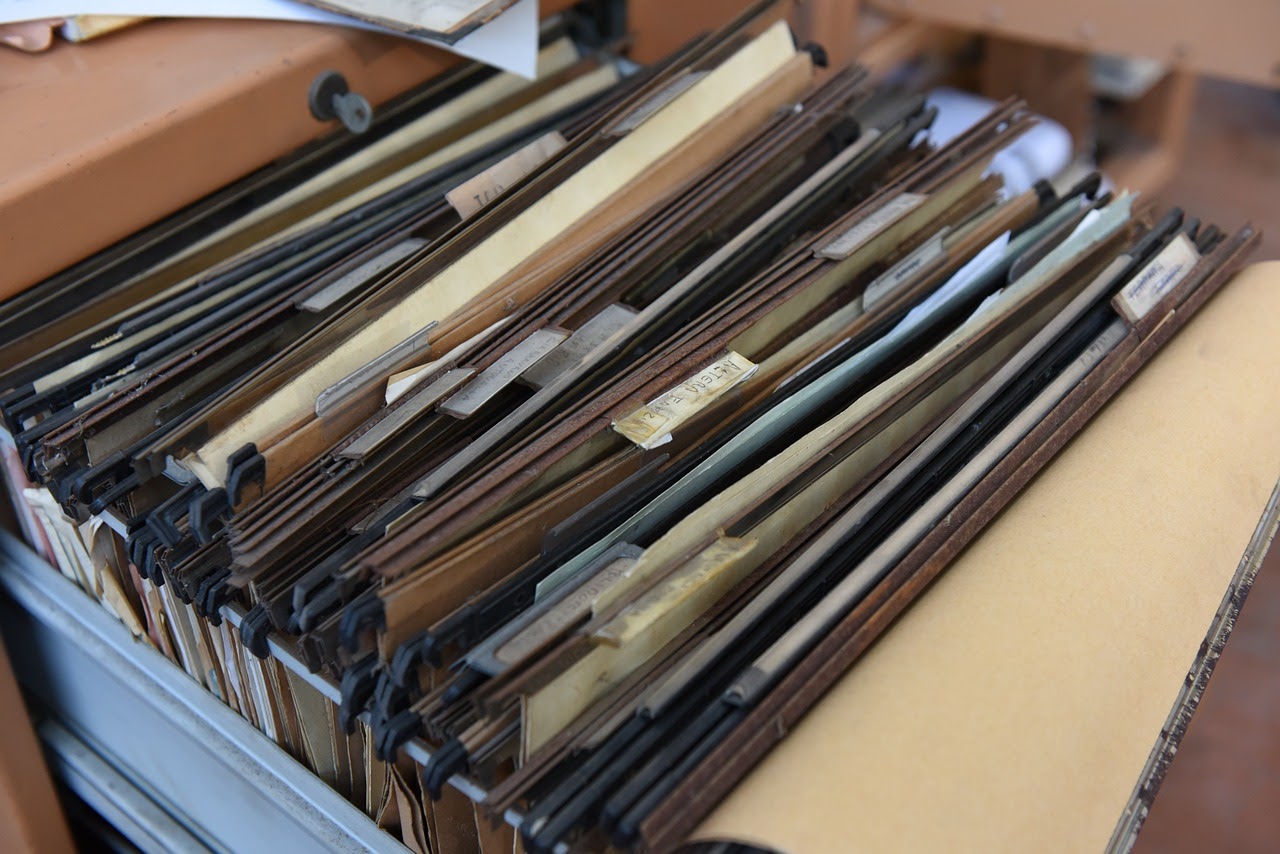 TelFarm Program
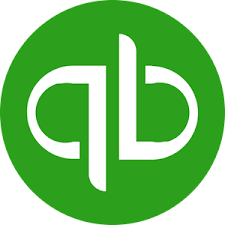 chart of accounts
 benchmarks
 accounting help
 review of books
 backups
 reports for taxes
 tax strategies
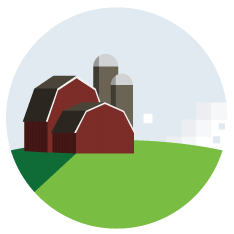 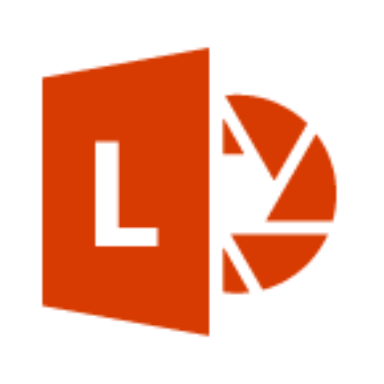 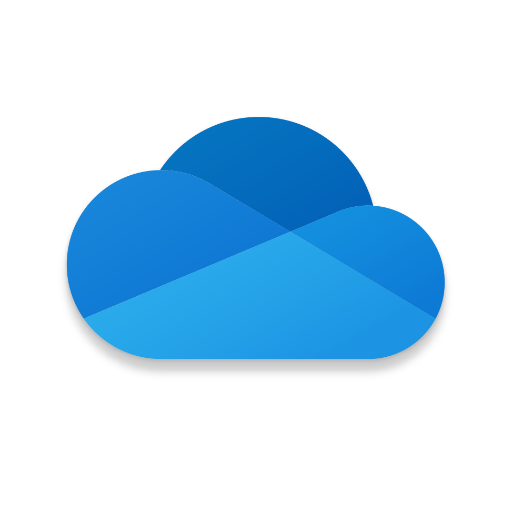 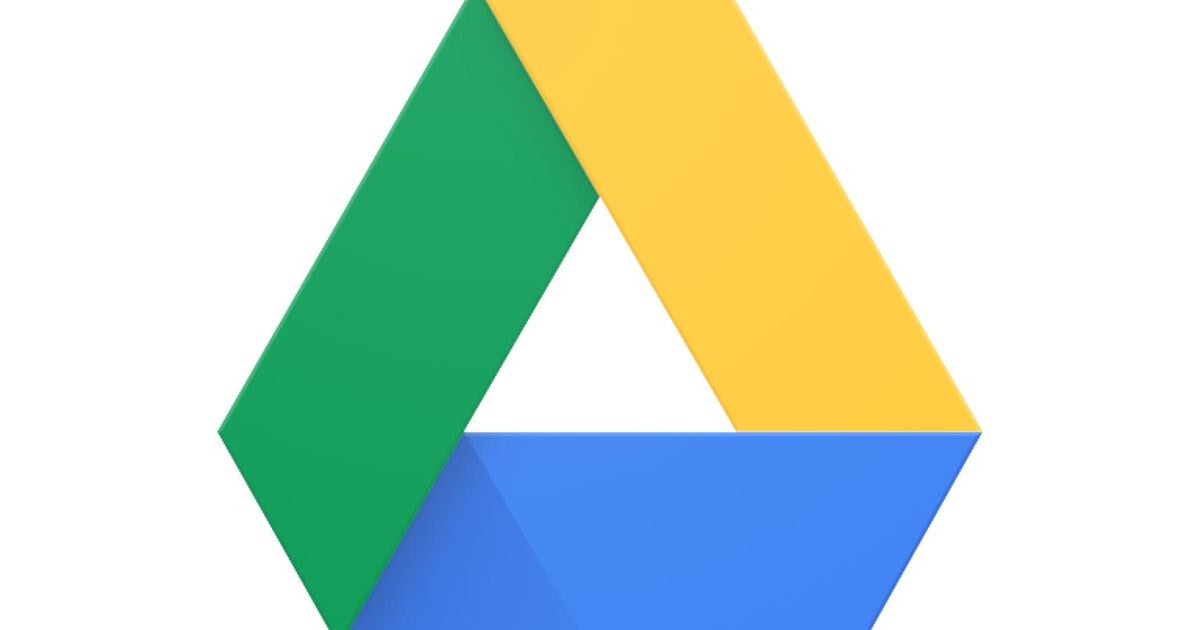 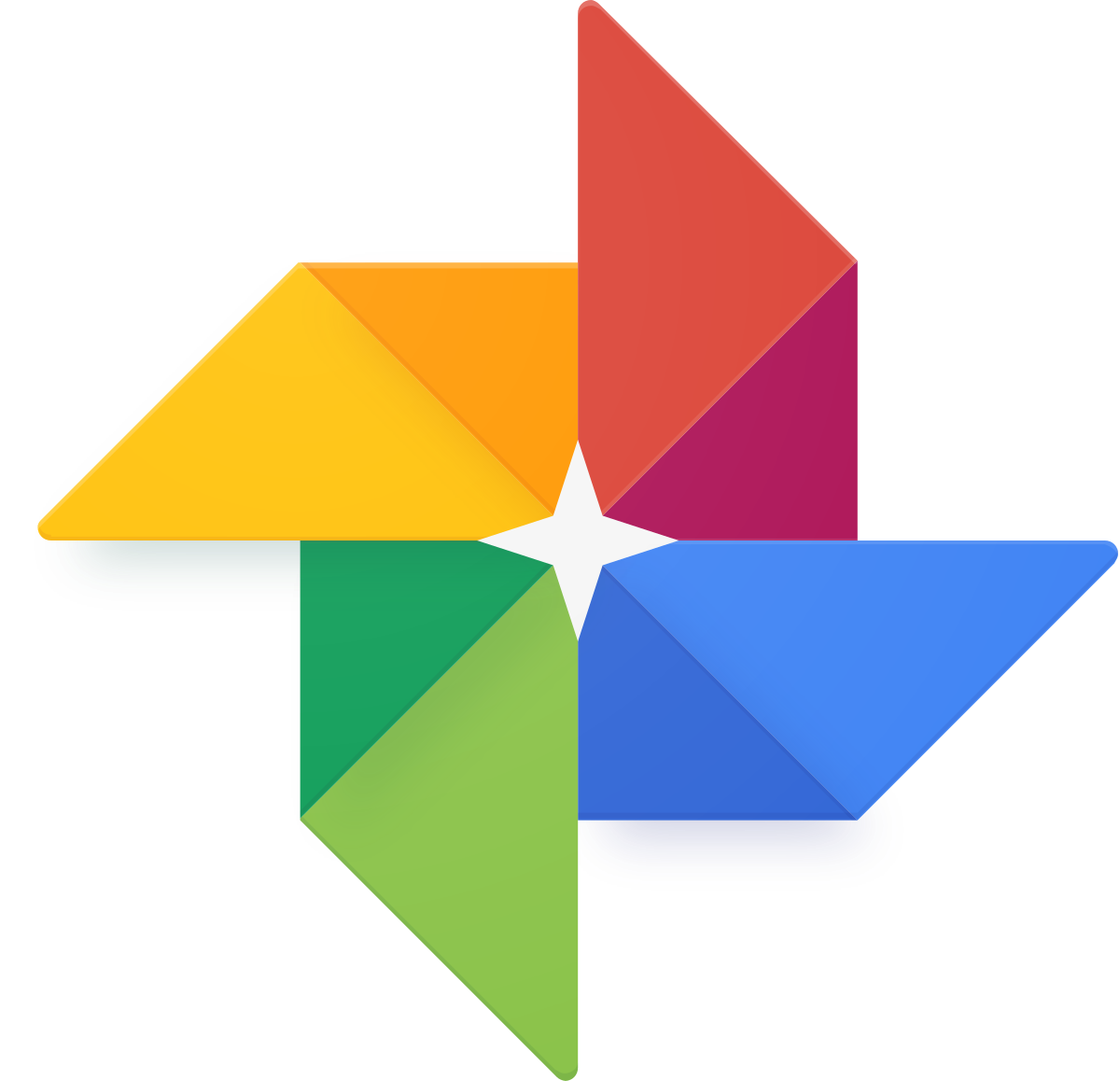 FILE SHARING
FileDepot- MSU 
https://filedepot.msu.edu/
We will send specific instructions with screenshots 

Two main files to share: 
2022 Cash flow (or farm/ranch tax forms with SSN redacted) 
Templates

Files can be encrypted for an added layer of security (use 7Zip for this)
SCHEDULING
We will be emailing you to schedule our in-person meetings
June (as early as Friday!), July and August
These can take place on Zoom or in person
SOME ENCOURAGEMENT
YOU CAN DO THIS! Yes, finances are tedious
Better records can help you improve your farm/ranch management 
You should have most of this information 
Take it in chunks
If you are not sure about something flag it in some way (highlight, star)
You can text or call us! We can even hop on Zoom 

WE WILL PROTECT YOUR INFORMATION
Please call or text with any questions
Dr. Melissa G.S. McKendree, mckend14@msu.edu,  352-494-1676 (cell)
Florencia Colella, colellaf@msu.edu, 231-224-6439 (cell)
Zekuan Dong, dongzeku@msu.edu, 517-348-3035 (cell)
Jose Martinez, mart2388@msu.edu, 517-249-1571 (cell)
NEXT STEPS
Sharing of 2022 financial information 
Send farm cash flow statement 
You’ll get an email with templates (tomorrow)
Send back the completed templates 
In person meeting on your farm or on Zoom
Clarifications, discussion of enterprise allocations, accrual adjusted income statement
[Speaker Notes: Note that we will be available to answer question throughout- don’t get stuck]
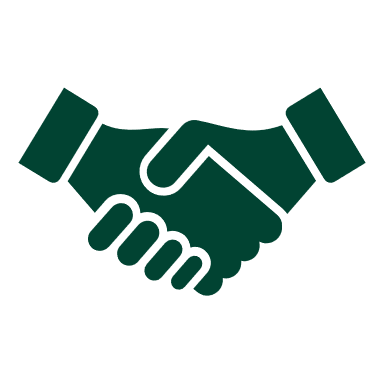 THANK YOU!
What questions do you have?
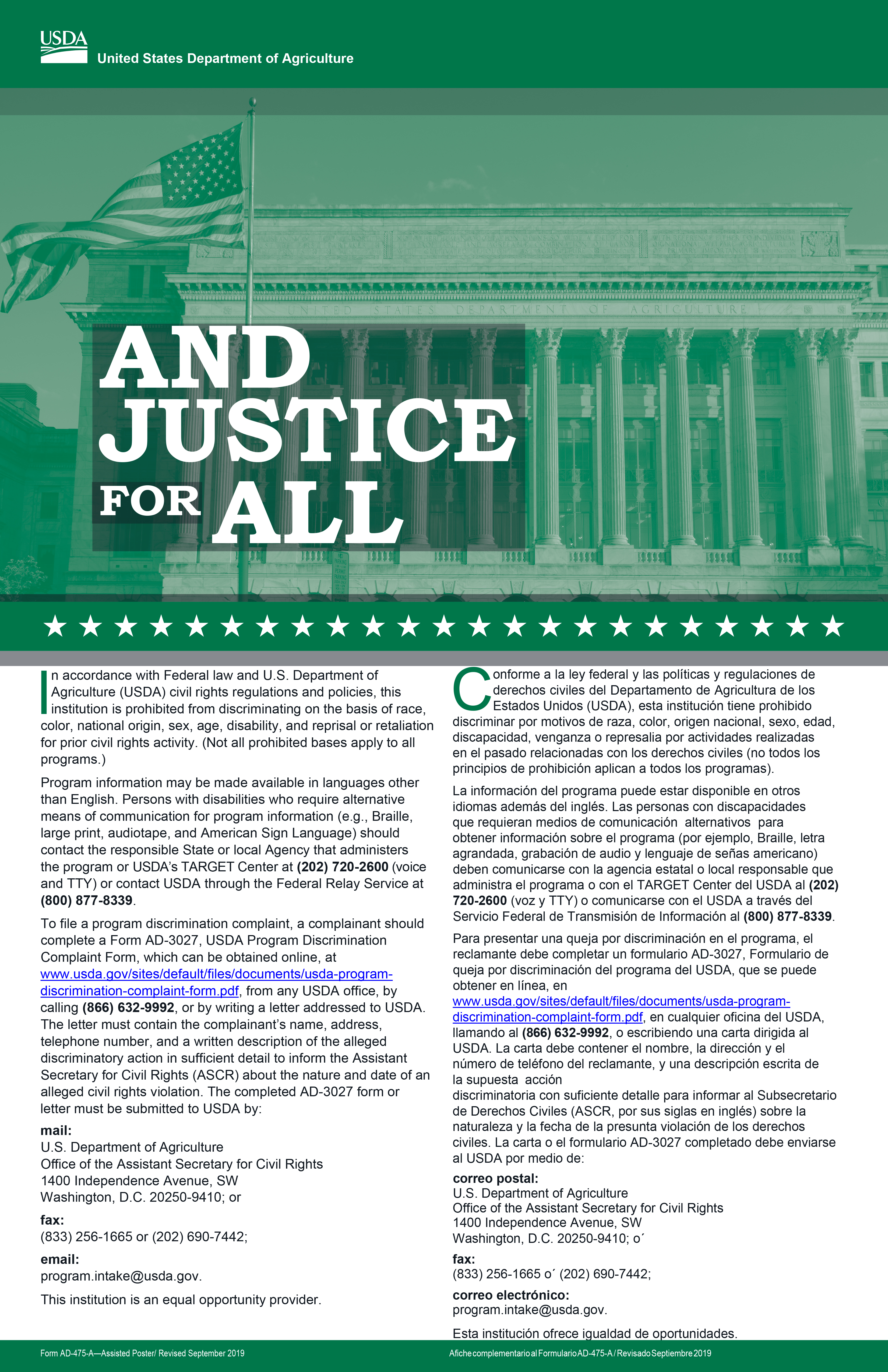 MSU is an affirmative-action, equal-opportunity employer. Michigan State University Extension programs and materials are open to all without regard to race, color, national origin, sex, gender, gender identity, religion, age, height, weight, disability, political beliefs, sexual orientation, marital status, family status or veteran status.
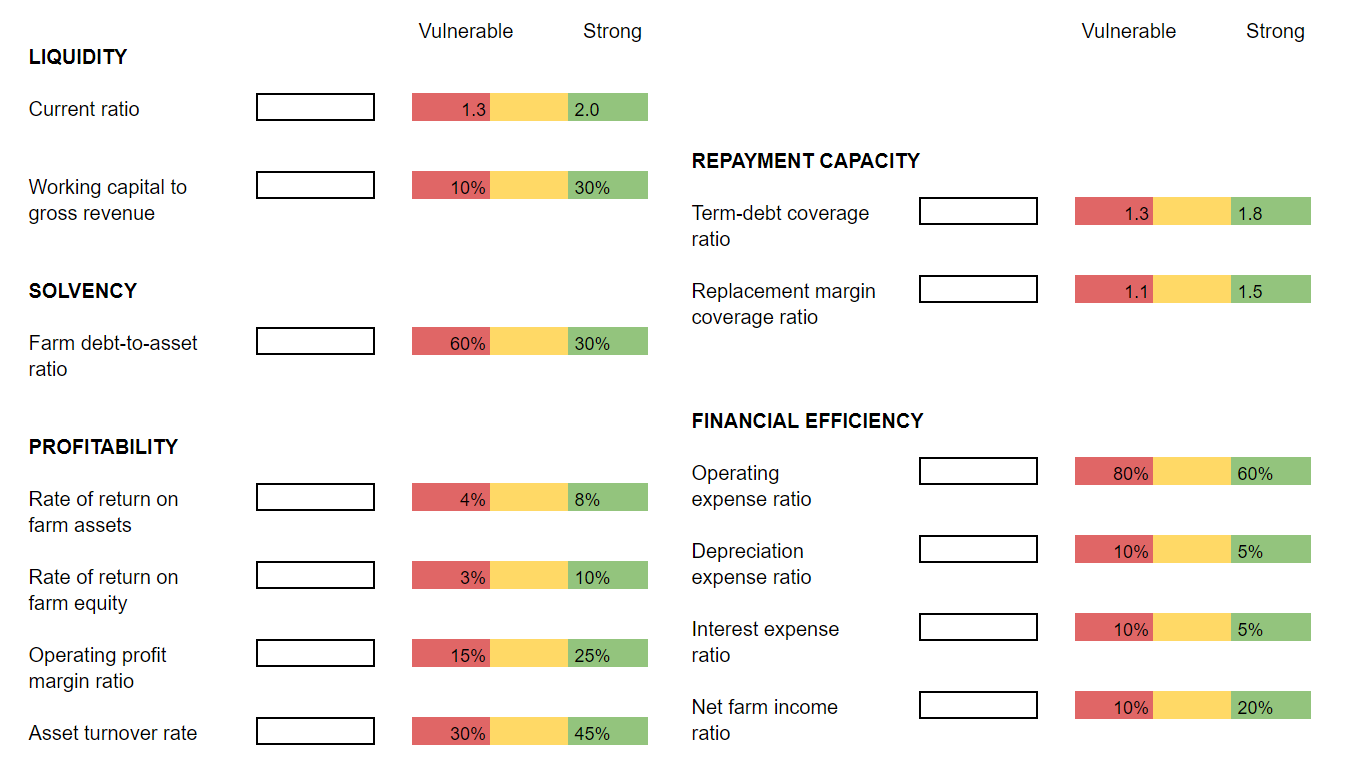 FARM FINANCIAL DATA